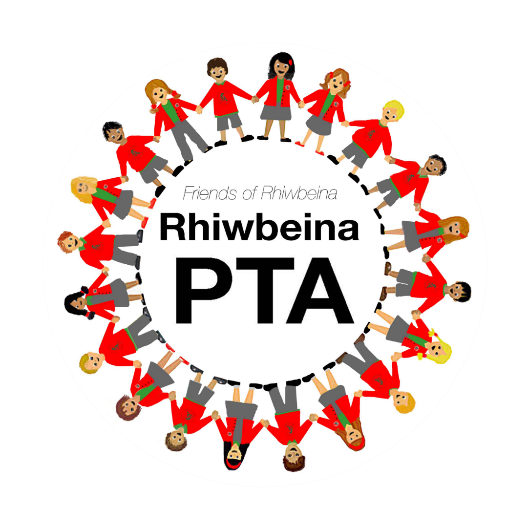 Friends of Rhiwbeina 
					  (PTA)

AGMOctober 2021
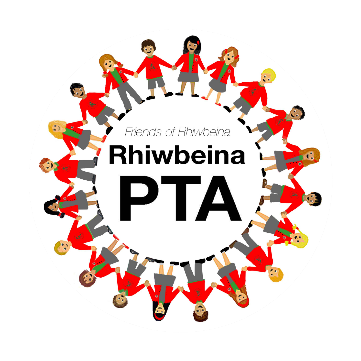 Agenda
Welcome
Committee Roles
Aims of the PTA
Review of 2020/21
What’s in store for 2021/22
Ways to support
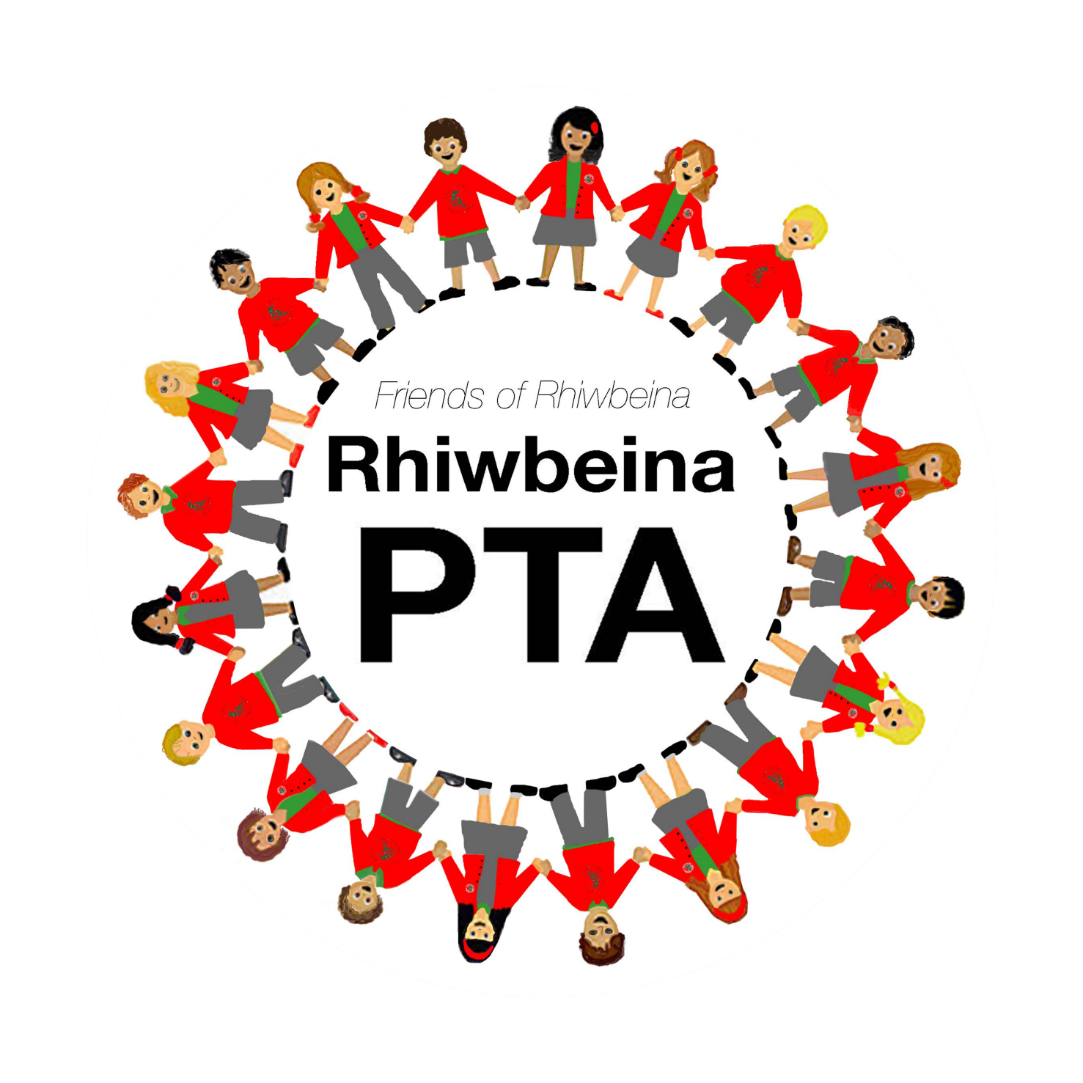 [Speaker Notes: Chair to also cover in brief Overview on FORs charitable structure and how governed

We want to  have a positive impact on our school.  We strive to bring  parents, teachers and our local community working together to achieve more.

The funds raised help to purchase additional facilities, equipment & support that help create a happy environment that enhance our children’s learning experience.

The PTA have a core committee team supported by year group representatives & members.  The FOR Team focus on developing, creating and driving initiatives.  

‘FOR’ PTA  act as an important link between parents and our school. 

Over this new school year we want to continue to strengthen our PTA work and encourage a greater community where parents, teachers, children all get involved.
 fo]
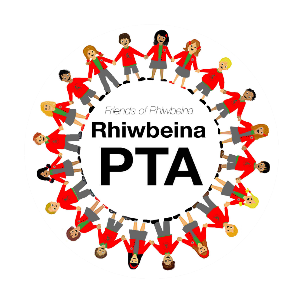 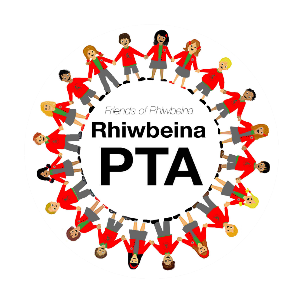 Committee roles
Proposed 2021/2022 Officer Positions:
Chair (Vicky Normansell & Jade Martin)
Secretary (Amy Roberts)
Treasurer (Kurt Bettles)
Committee Members
2020/2021 Officer Positions:
Chair (Vicky Normansell & Claire Jones)
Secretary (Amy Roberts)
Treasurer (Kurt Bettles)
Committee Members
[Speaker Notes: Please pass vote by show of hands  / tick sheet?
Gareth Pasely , Abbe Nelson). We say thank you to 2015/16 Co Chair Matt Tune.]
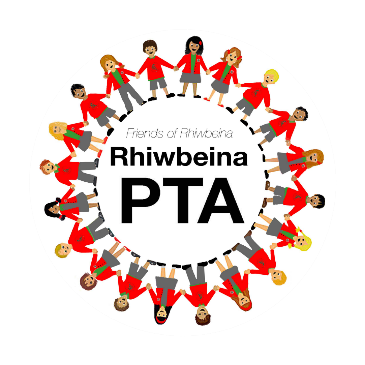 OUR AIMS

to have a positive impact on our school.  
to give our children experiences they will enjoy, enhance their time at the school and create memories they will keep forever.
to bring parents, teachers and our local community together to achieve more.
to help create a happy learning environment through purchasing needed equipment, facilities & support.
to maximise involvement from parents and teachers in our fundraising activities.
[Speaker Notes: Chair to also cover in brief Overview on FORs charitable structure and how governed

We want to  have a positive impact on our school.  We strive to bring  parents, teachers and our local community working together to achieve more.

The funds raised help to purchase additional facilities, equipment & support that help create a happy environment that enhance our children’s learning experience.

The PTA have a core committee team supported by year group representatives & members.  The FOR Team focus on developing, creating and driving initiatives.  

‘FOR’ PTA  act as an important link between parents and our school. 

Over this new school year we want to continue to strengthen our PTA work and encourage a greater community where parents, teachers, children all get involved.
 fo]
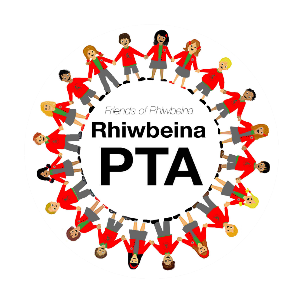 How much did we raise last year? £6,182.72
Christmas Fayre
Lottery £2,806.90                      Summer Raffle £373.50
Easy Fundraising £96.16         Online Raffall £223.20
School Uniform Sales £692.30		  
Christmas Photo Shoots £265.00
Terracycle £80.00  	  Amazon Smile £294.35
Virtual Spring Market £85.00  
Northwood Christmas Boards £500.00
Christmas Fayre & Raffle £758.00  	
Justgiving £8.31
School Disco
[Speaker Notes: Issue last years minutes

We had one of best years ever – we smashed our target, raising over 13,000!

We started the year with the buddy bench scheme. This was a fab example of the PTA working directly with the school – the initiative came from our school council, the pupils raising the need for areas to sit and where those who were more in need of a friend could also use during their breaktime.

As part of a the same initiative we purchased the school tree benches which made a great edition to the field and ability to sit in the shade.

Our First ever Bath Trip was a huge success story – so much so that we are running this again in November – coach from school to Bath & back with family & friends in comfort for a day at Bath xmas markets, lunch or relax. Tickers on sale now.

Xmas fayre – a Friday night extravaganza  - we had much more parental support this year helping with preparations and on the night which makes a huge difference.  Our raffle was a fantastic achievement

Our t towels & xmas cards are a growing success – such value in having the children be creative and having treasured keepsakes to treasure and share.

Rage 2 Riches & Fun Run have been a regular feature on our fundraising calendar, and we look forward to achieving more this year with a wider audience for the family.

Lottery Launch – this is a fantastic scheme a mthly donation of £1 with up to £25,000 a week to win plus a local winner each week.  This is a scheme we are keen to progress with even more this year.

Summer smasher – our raffle and fete were our biggest earners of the year.  These are part of our events calendar that really make a difference – these karge events take time, planning & organising and setting up and parental and teacher support is vital to their success – even more so is having a fun and valueable day for our pupils, families and our community to enjoy.]
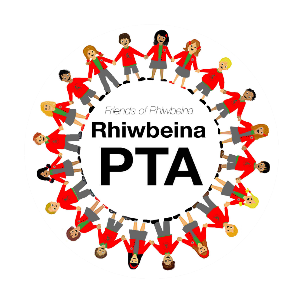 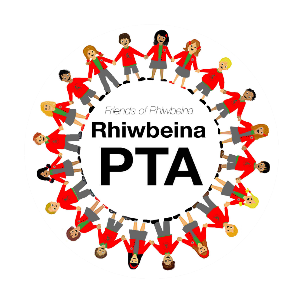 HOW HAVE YOUR DONATIONS MADE A DIFFERENCE
2020/2021 SPEND = £14,865.50
YEAR 6 YEAR BOOKS CONTRIBUTION                           £  1,000.00
CHROMEBOOKS						     £13,200.00
CHRISTMAS ACTIVITY BOOKS                                        £      665.50
[Speaker Notes: New calendar of events – keep an eye out for our newsletter, parent mails with full information. Next up coming events

Bath Trip – Organised by Lisa, 2 coaches – now only 1 coach left so buy tickets for family, friends so great xmas shopping day out. Tickets available tonight.
Rags 2 Riches

Xmas Fete – we will be needing support!

NEW IDEAS: FASHION SHOW, CAMPING NIGHT, TUCK SHOP, LOTTERY FUND]
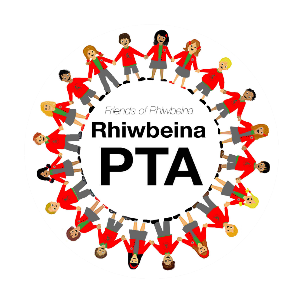 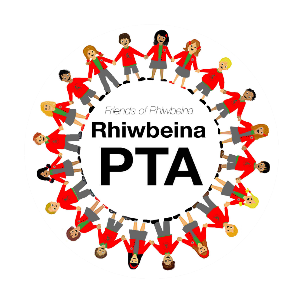 What do we have in store for 2021/22
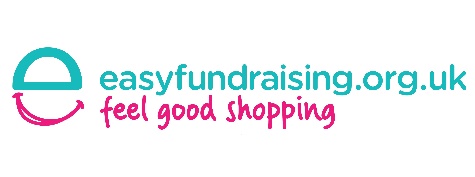 Fundraising Target
£10,000
[Speaker Notes: New calendar of events – keep an eye out for our newsletter, parent mails with full information. Next up coming events

Bath Trip – Organised by Lisa, 2 coaches – now only 1 coach left so buy tickets for family, friends so great xmas shopping day out. Tickets available tonight.
Rags 2 Riches

Xmas Fete – we will be needing support!

NEW IDEAS: FASHION SHOW, CAMPING NIGHT, TUCK SHOP, LOTTERY FUND]
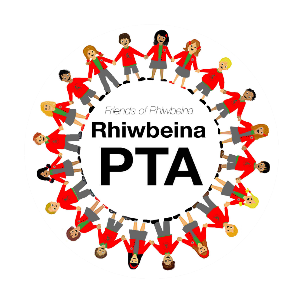 You can help in many ways….
Volunteer to help out at ONE event
 Share your ideas at a PTA meeting
 Become a lottery member!
 Use Easy Fundraising and/or AmazonSmile
 Donate via our JustGiving link
Find out if your company would donate raffle prizes or match fund?
Offer your skills – maybe book keeping, social media expert, marketing, events
COME ALONG TO EVENTS WITH THE CHILDREN AND HAVE FUN!
[Speaker Notes: Funds and Fun are really crucial.

We are not looking for commitment to everything, attendance to meetings but what we really need is supporters to help us to operate – buy tickets, share ideas, attend our events with the children, offer to help us prepare for an event or set up stalls at an event, or run a stall at the event, tidy up afterwards.

It is these activities commonly actioned by the core PTA team and want we really want to extend to get more teachers, parents and the wider community more involved.]
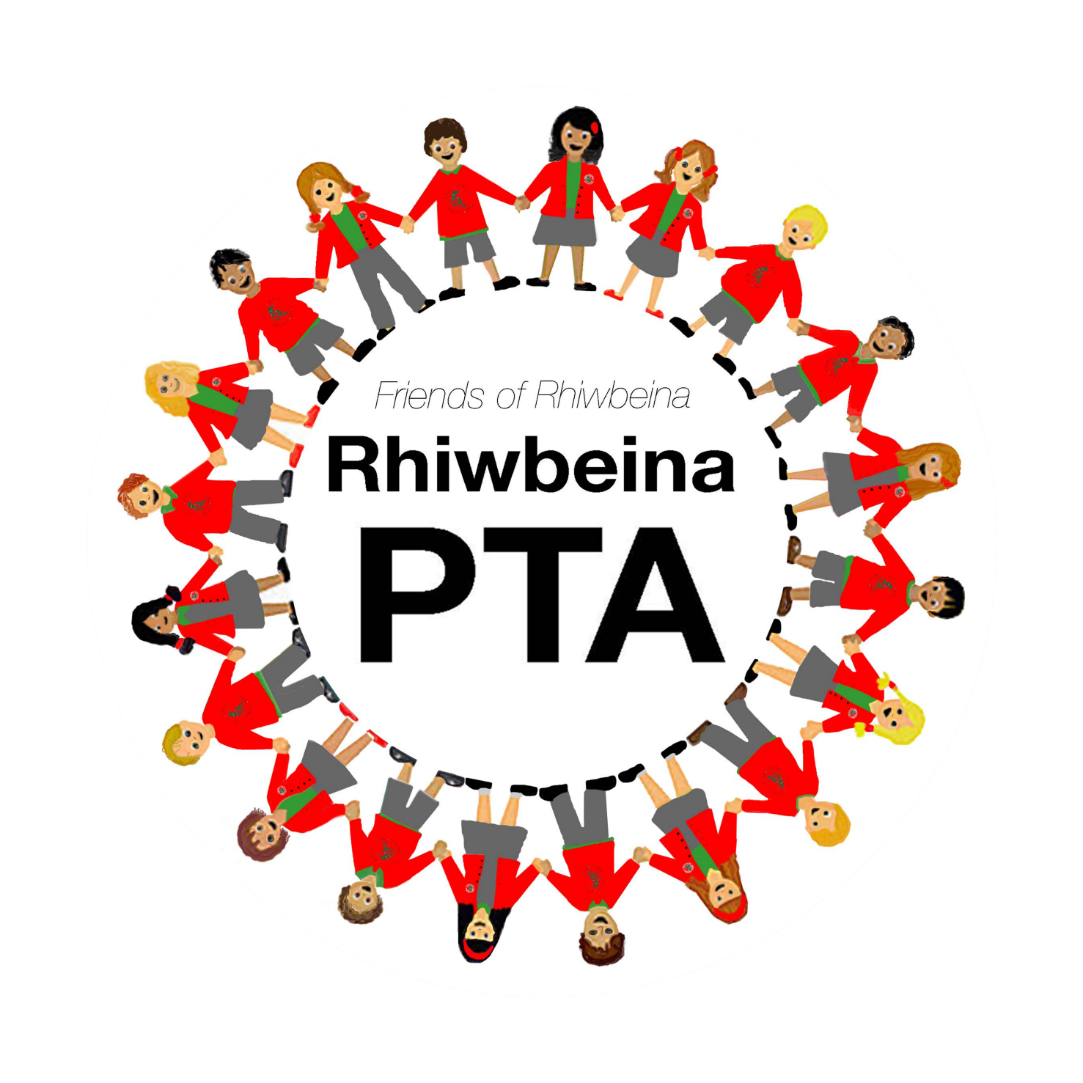 THANK YOU
[Speaker Notes: Any other items?

Thank you for coming along – drinks, nibbles, chat.

Like us on Face Book – email us your contacts]